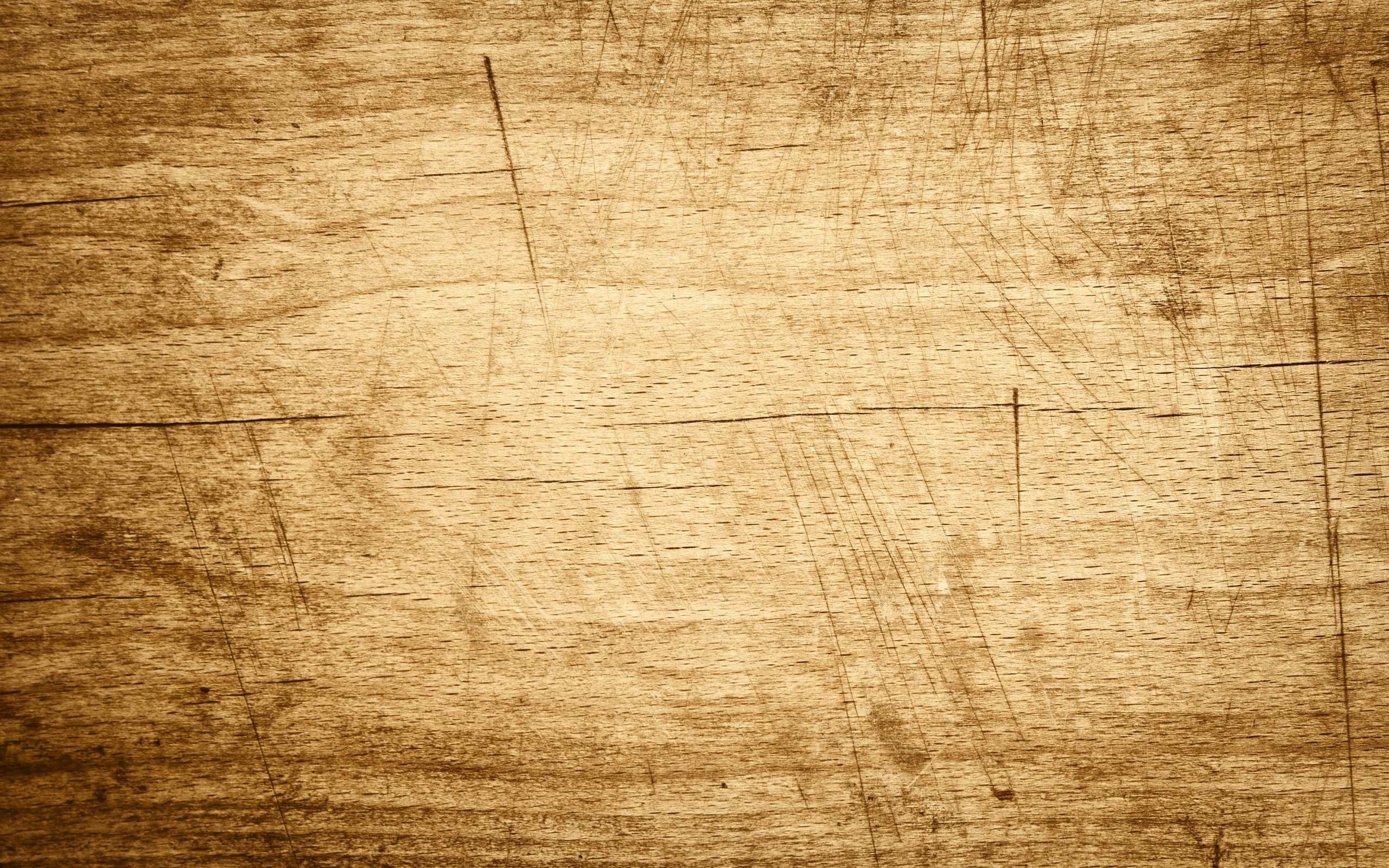 Thinking Beyond Reason
Philippians 2
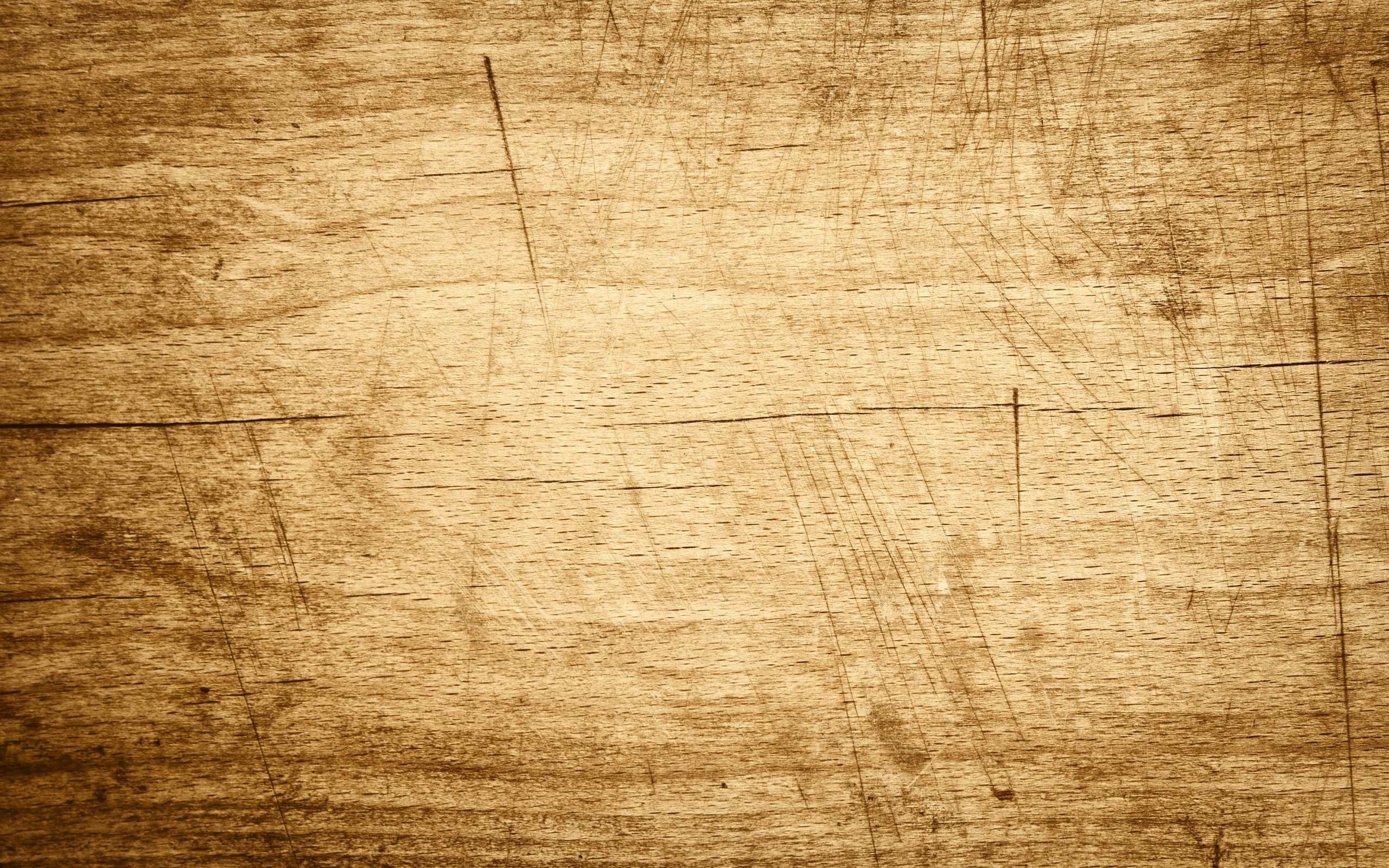 If you have any encouragement from being united in Christ, if any comfort from his love, if any fellowship with the Spirit, if any tenderness and compassion,
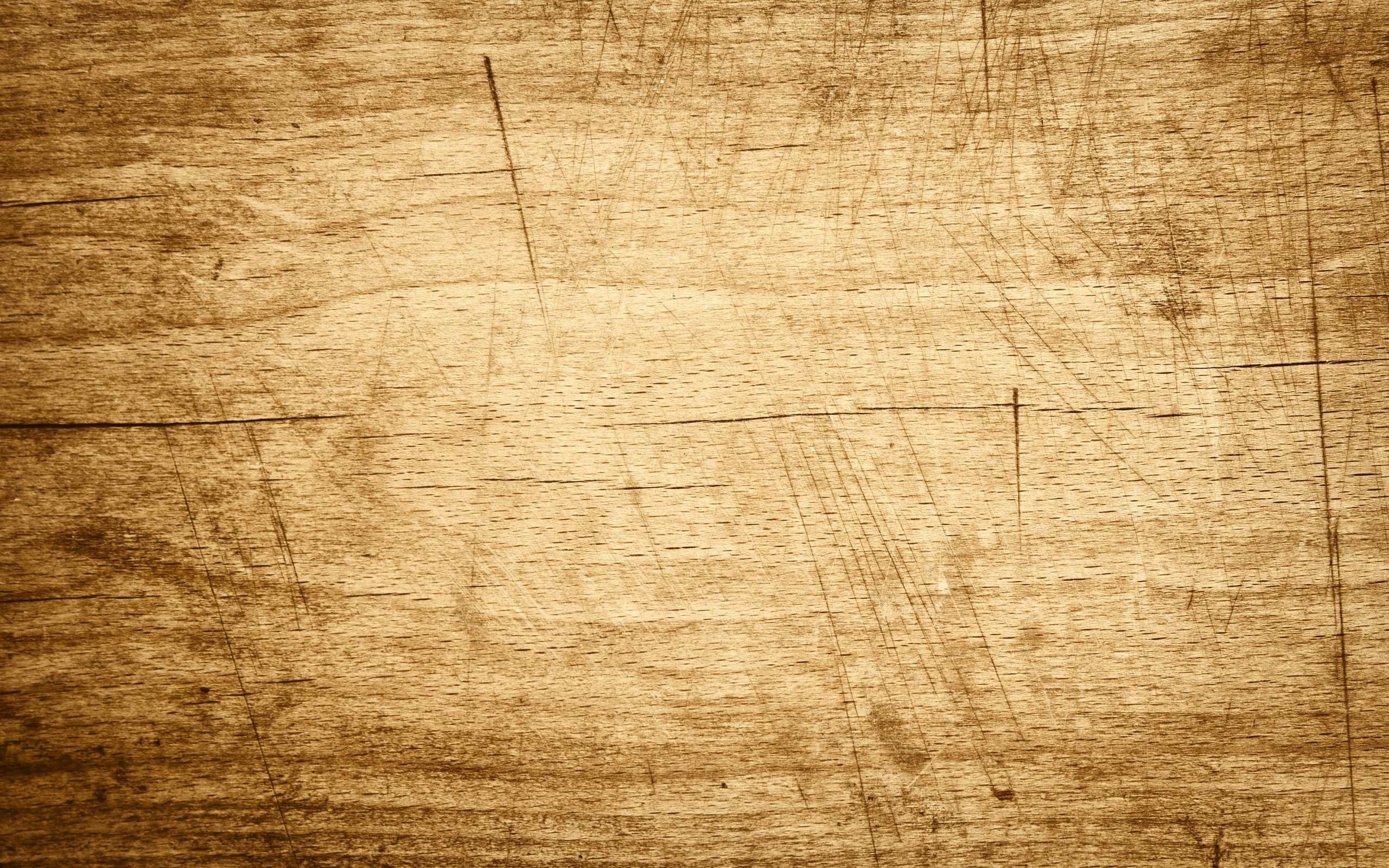 then make my joy complete by being like-minded, having the same love, being one in spirit and purpose. Philippians 2:1-2
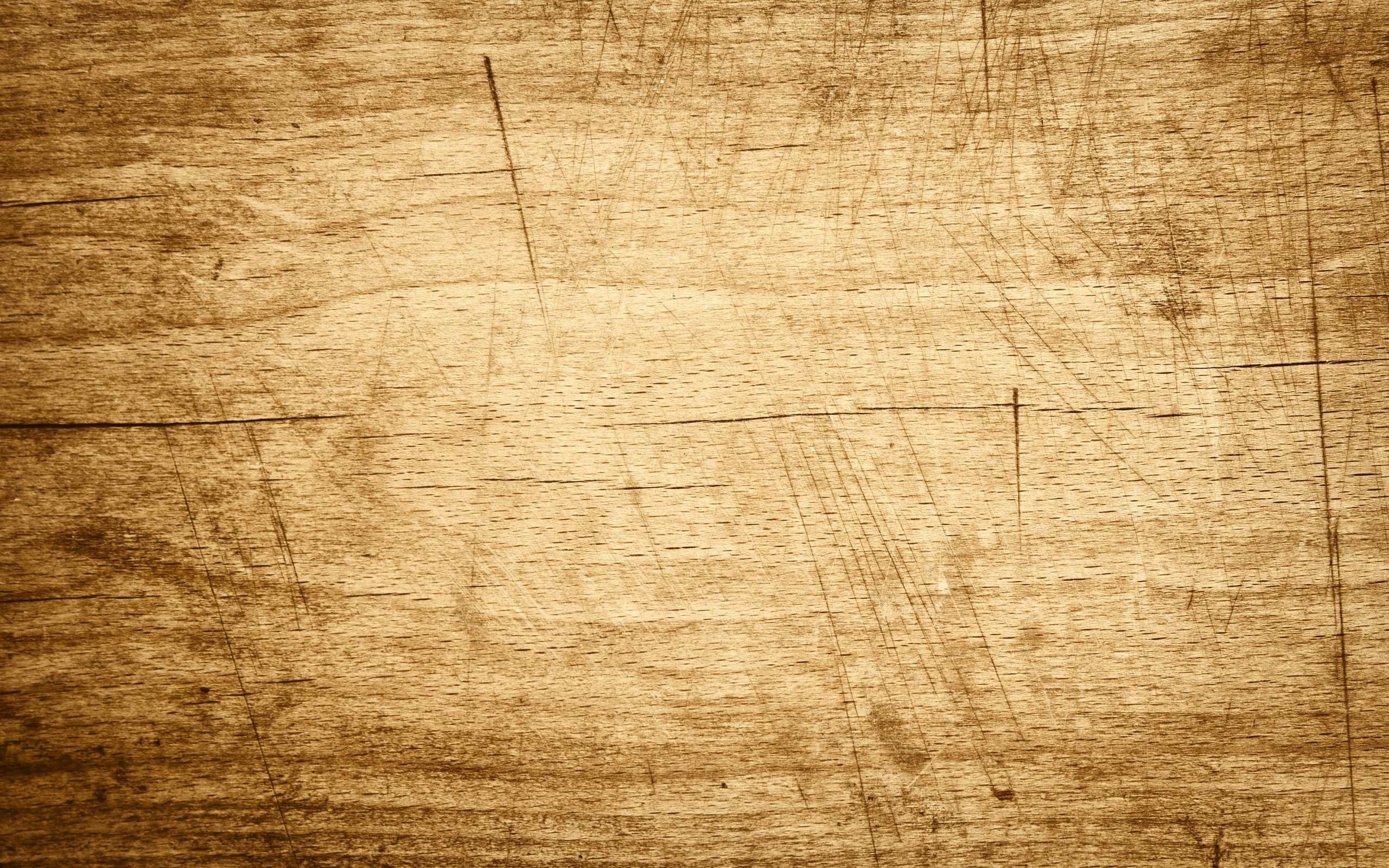 Do nothing out of selfish ambition or vain conceit, but in humility consider others better than yourselves. Philippians 2:3
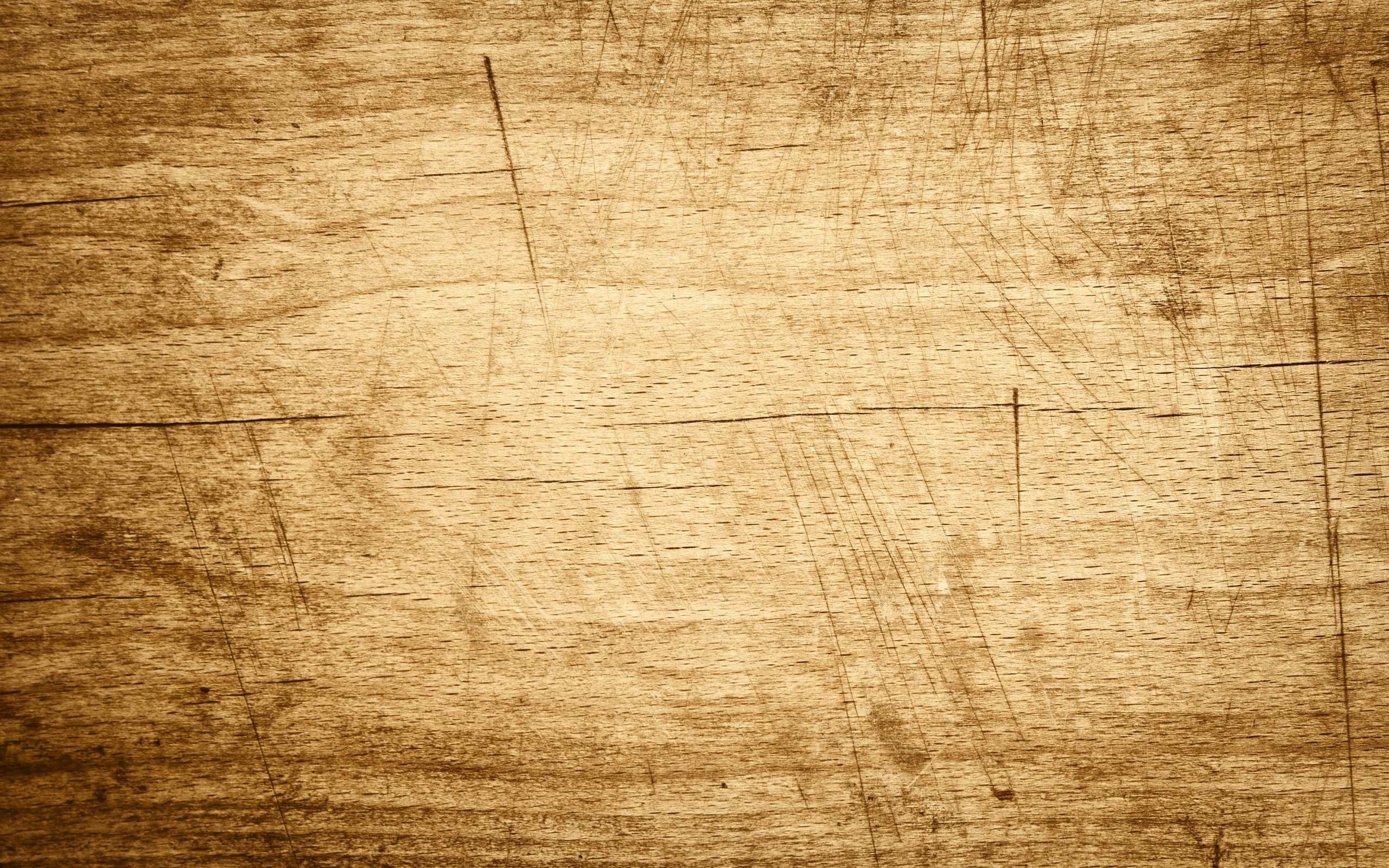 Each of you should look not only to your own interests, but also to the interests of others. Your attitude should be the same as that of Christ Jesus.
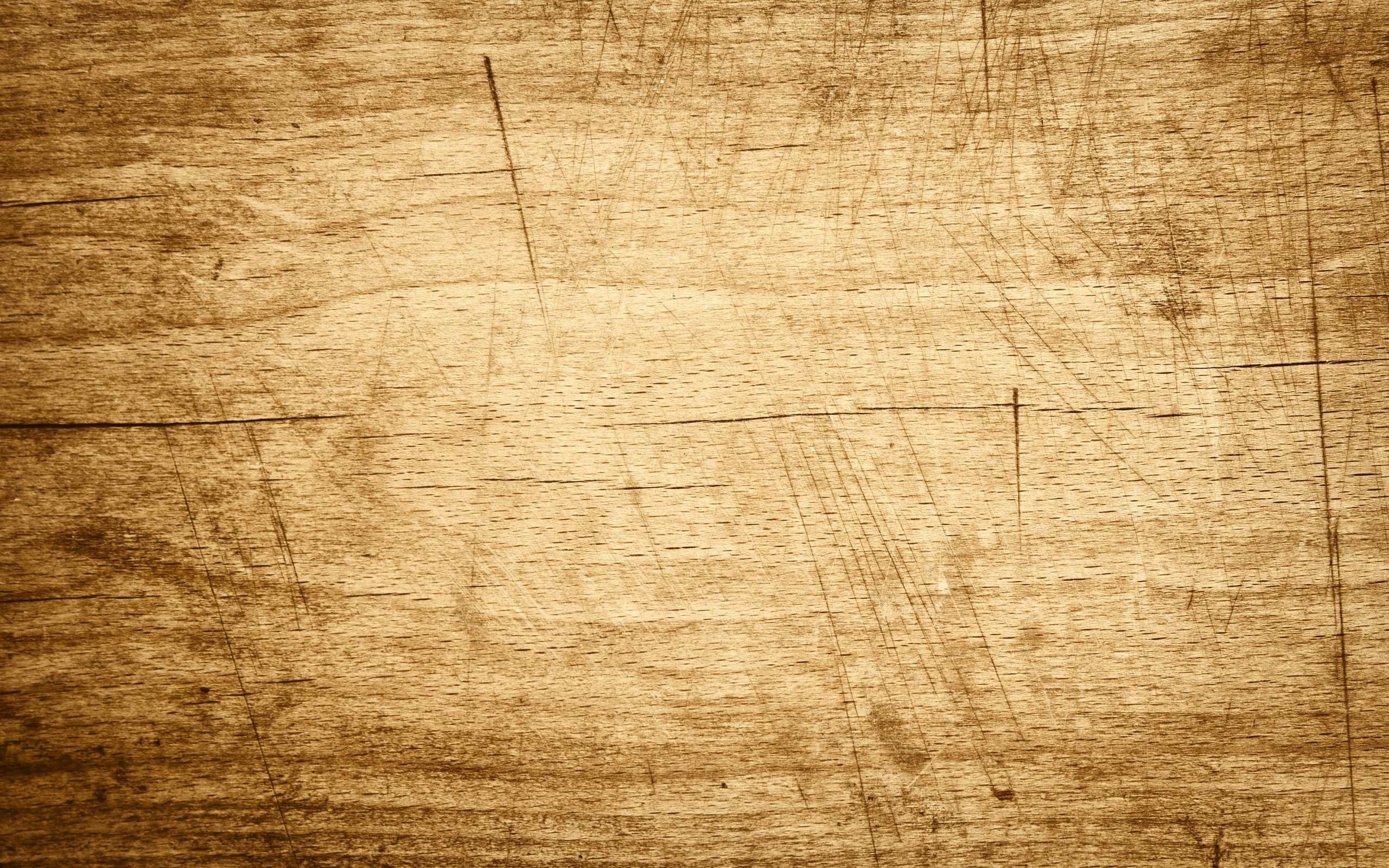 Who, being in very nature God, did not consider equality with God something to be grasped, but made himself nothing, taking the very nature of a servant, being made in human likeness. Philippians 2:4-7
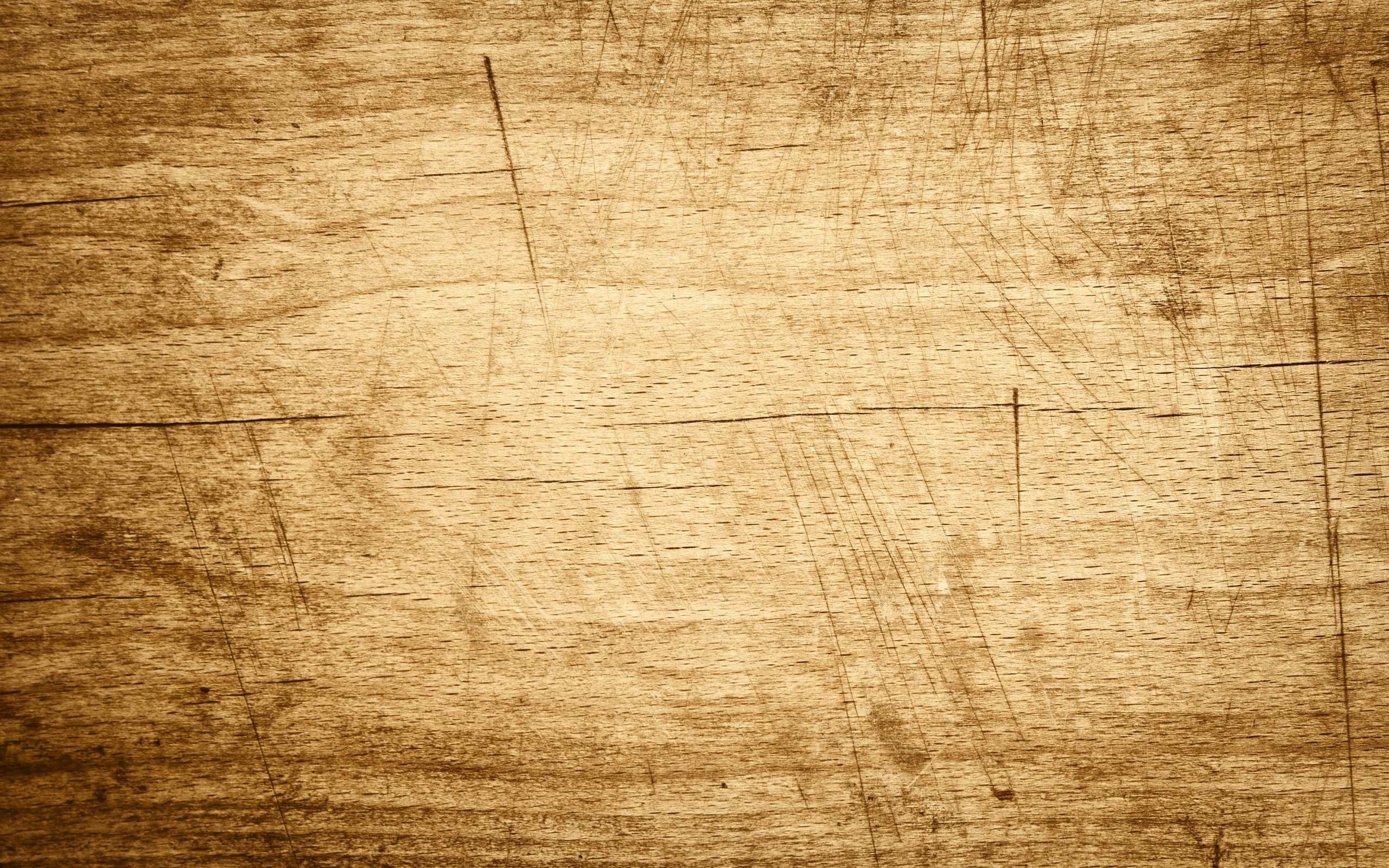 And being found in appearance as a man, he humbled himself and became obedient to death- even death on a cross! Therefore God exalted him to the highest place and gave him the name that is above every name,
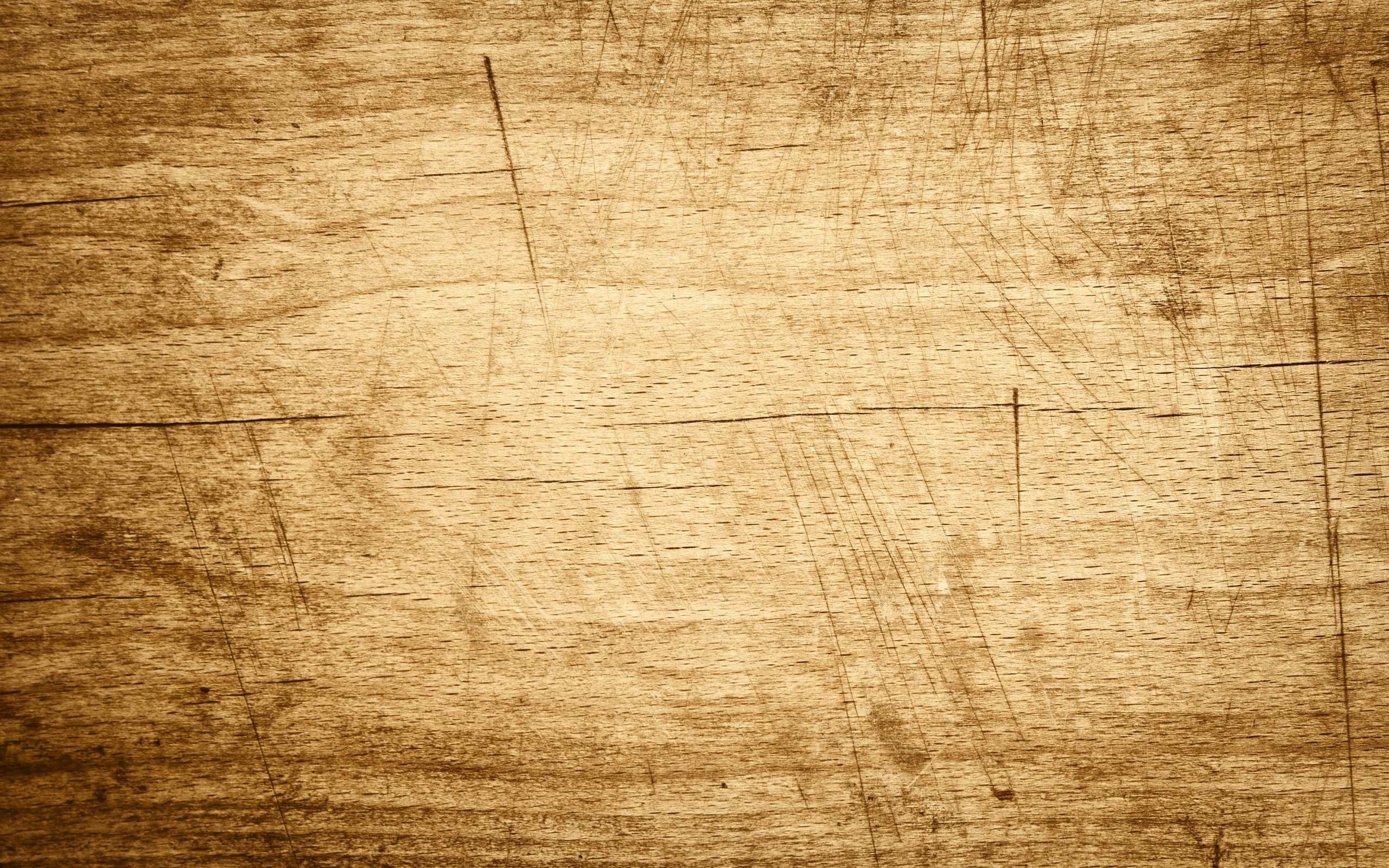 that at the name of Jesus every knee should bow, in heaven and on earth and under the earth, and every tongue confess that Jesus Christ is Lord, to the glory of God the Father. Philippians 2:8-11
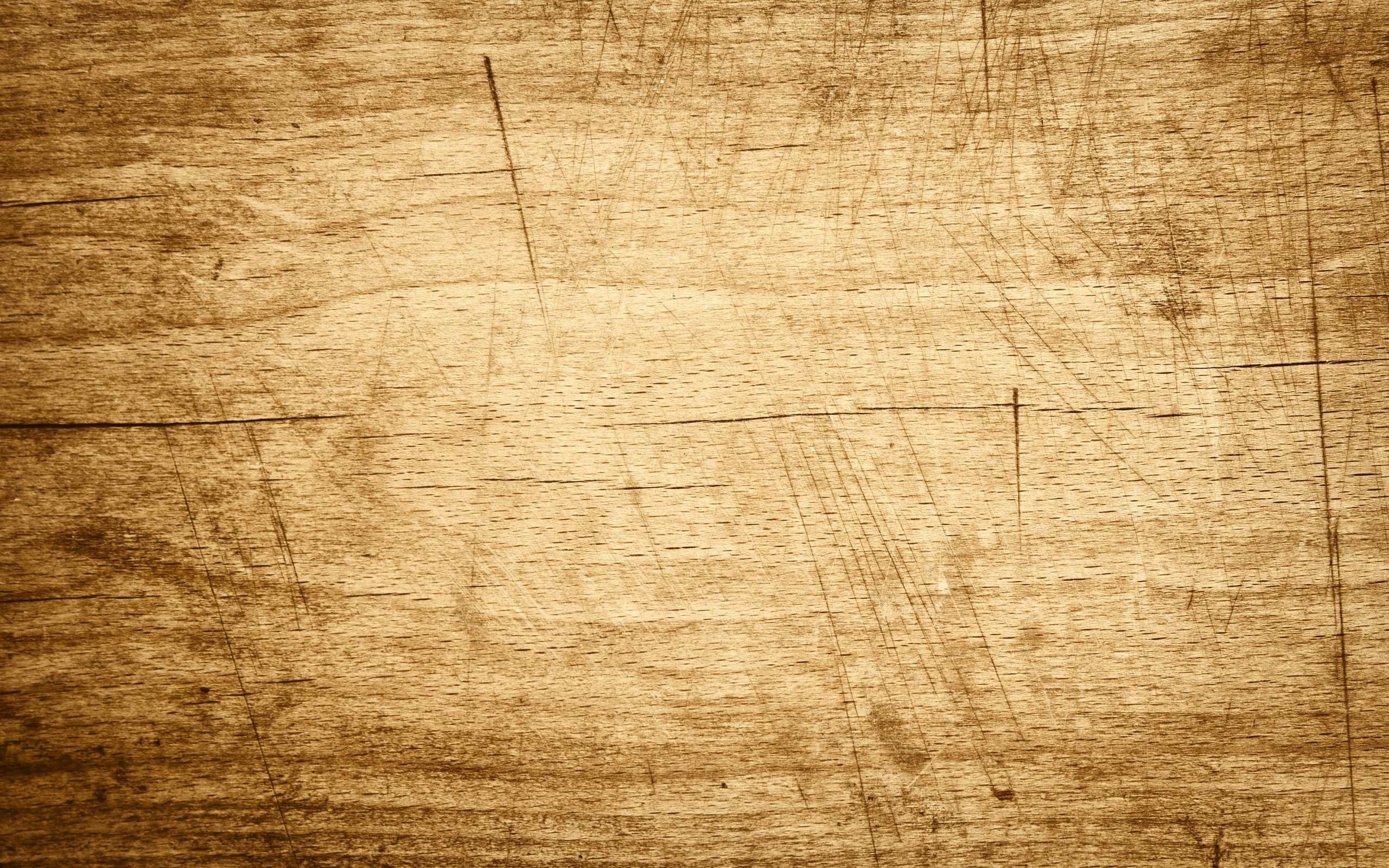 But even if I am being poured out like a drink offering on the sacrifice and service coming from your faith, I am glad and rejoice with all of you. Philippians 2:17